Schulanmeldung 2025
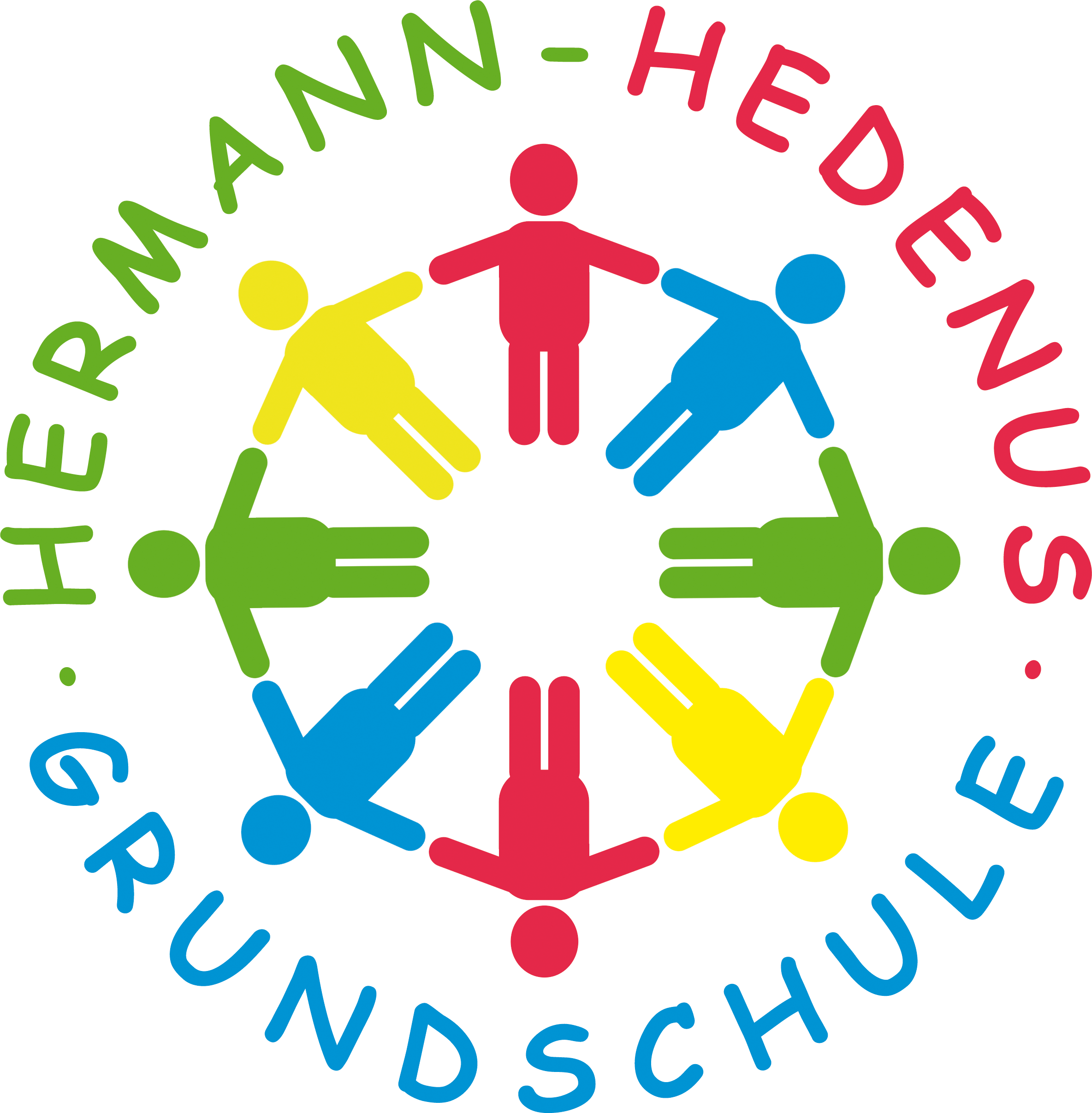 Herzlich willkommen an der 
Hermann-Hedenusschule
Rechtliche VorgabenEinschulungsalter
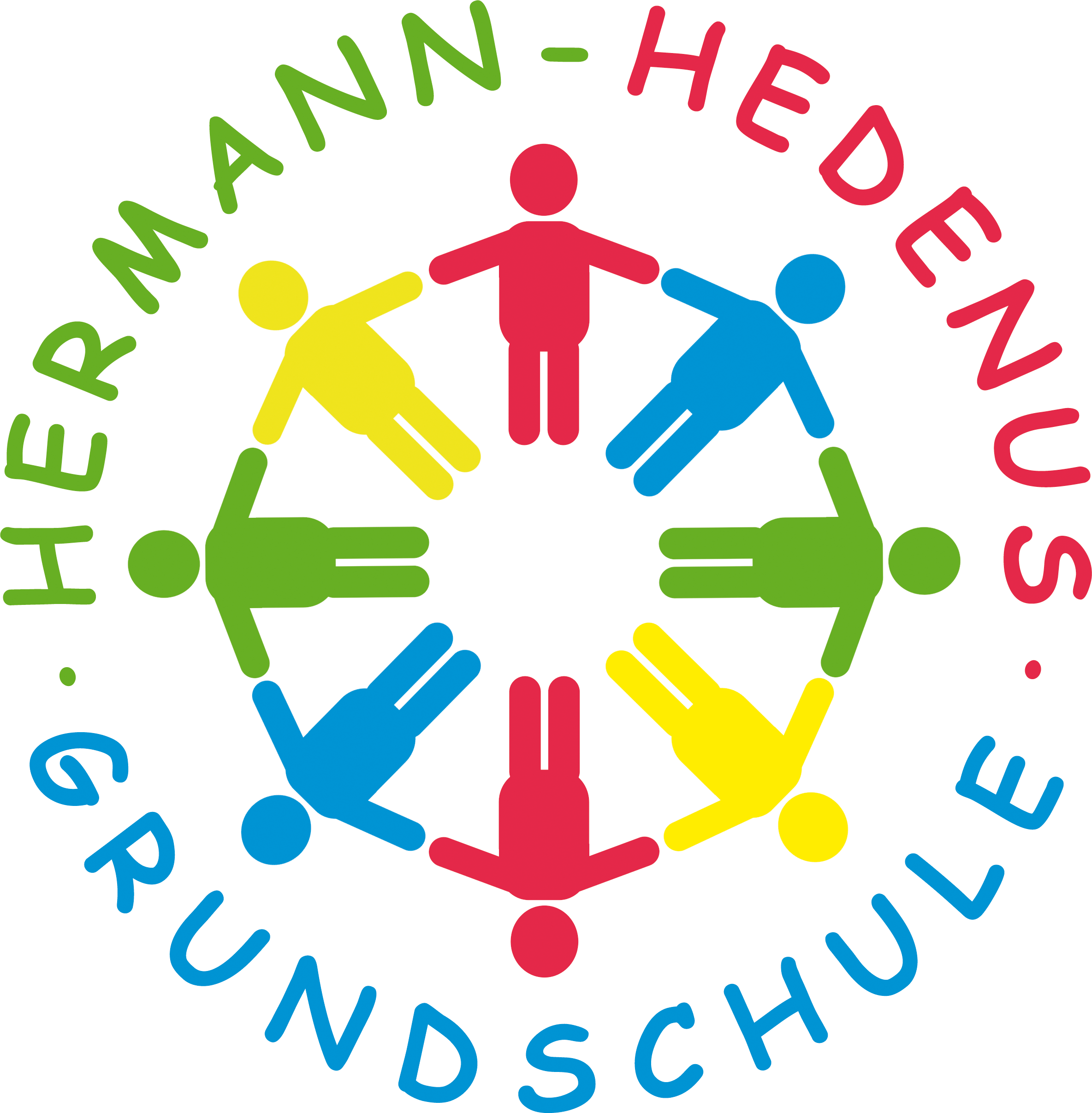 Schulpflicht für Ihr Kind gilt, wenn


 es im Vorjahr zurückgestellt wurde.



 es bis zum 30.6. (Einschulungsjahr) sechs Jahre alt wird
  (Geburtsdatum: 1.10.2018 – 30.09.2019).



 Sie als Erziehungsberechtigte bereits einmal den Beginn der 
  Schulpflicht verschoben haben (Einschulungskorridor).

 vgl. Art. 37 Abs. 1 BayEUG
Rechtliche VorgabenEinschulungskorridor
Eltern, deren Kinder zwischen dem 1.Juli und dem 30. September 2025 sechs Jahre alt werden, können selbst entscheiden, ob ihr Kind sofort oder ein Jahr später eingeschult wird.


Auf dieser Grundlage entscheiden die Eltern dann frei, ob ihr Kind zum kommenden oder zum nächsten Schuljahr eingeschult wird. 

Falls die Einschulung verschoben werden soll, ist dies der Schule bis Donnerstag, 10.04.2025 schriftlich mitzuteilen.

Eine Verlängerung der Frist oder eine nachträgliche Änderung ist nicht möglich. Ohne eine solche Erklärung wird das Kind im September 2025 ganz normal schulpflichtig.
     

vgl. Art. 37 Abs. 1 BayEug
Rechtliche Vorgaben Einschulungsalterauf Antrag
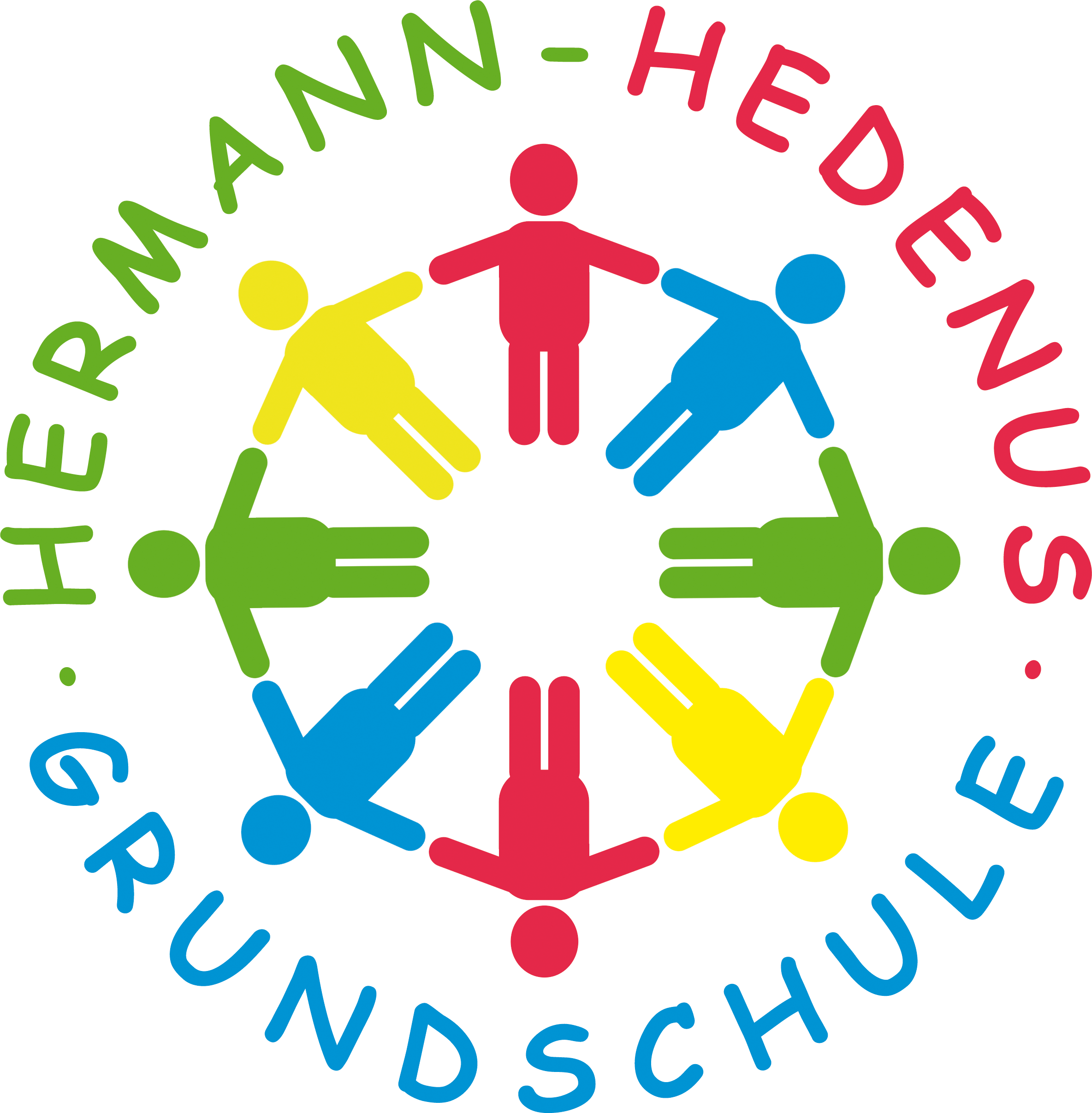 Schulpflicht gilt für Ihr Kind

auf Antrag, wenn es zwischen dem 1.10. und 31.12. (Einschulungsjahr)
                 sechs Jahre alt wird (Geburtstag: 1.10.2019 – 31.12.2019)
                  Kannkinder

 auf Antrag mit schulpsychologischem Gutachten, wenn es nach 
                  dem 31.12. sechs Jahre alt wird (ab 1.01.2020 geboren)

Die Anmeldung der vorzeitigen Einschulung muss spätestens bei der Schulanmeldung erfolgen. 
                 Abmeldung nach dem 31.07. nicht mehr möglich



vgl. Art. 37 Abs. 1 BayEug und §2 Abs. 6 GrSO
Rechtliche Vorgaben Zurückstellung
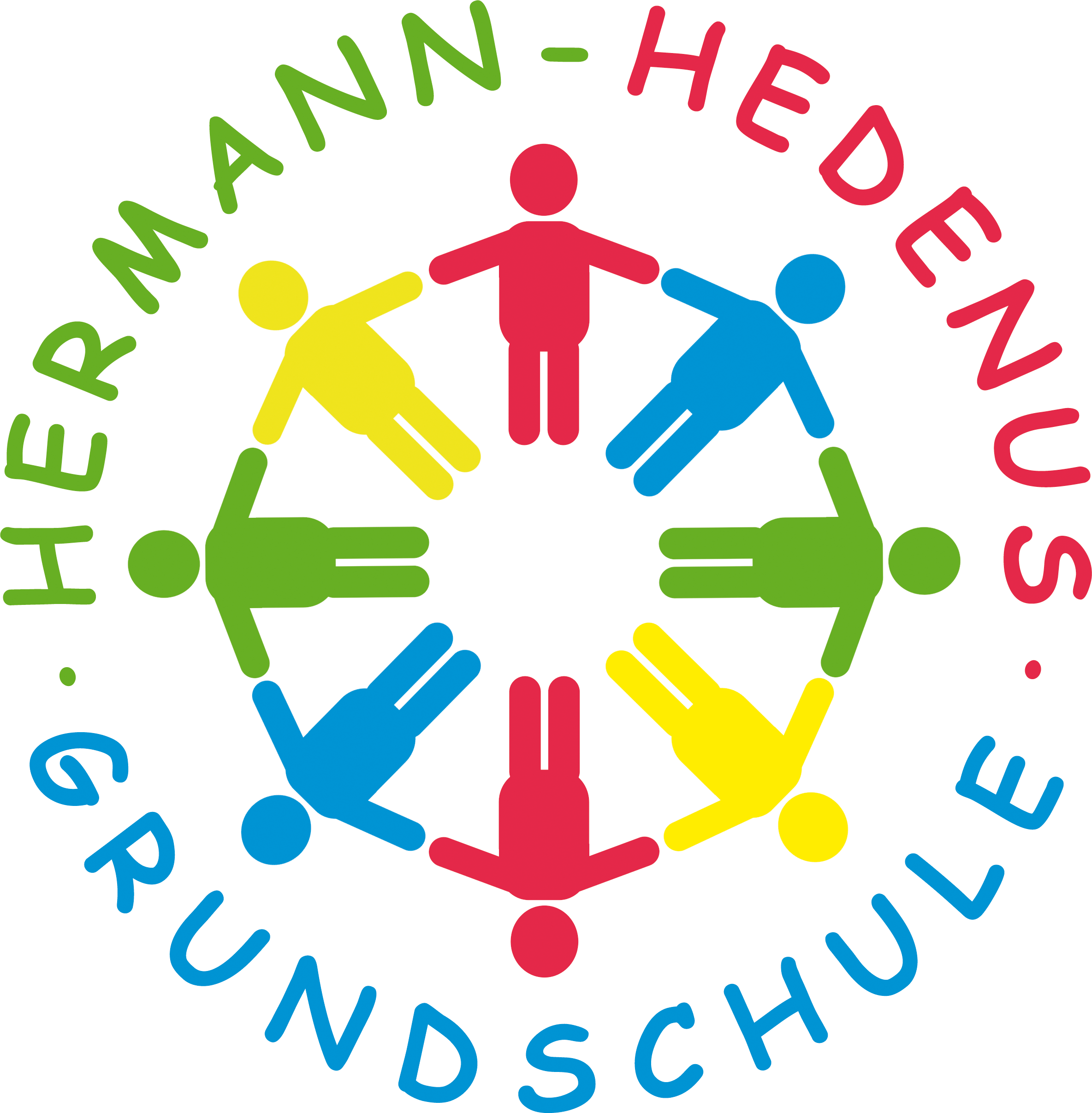 Ein schulpflichtiges Kind, das zwischen 1.10.2018 und 30.06.2019 geboren wurde, kann für ein Schuljahr  von der Aufnahme in die Grundschule zurückgestellt werden.
Bedingungen:

Ein Jahr später ist mit einem erfolgreichen Schulbesuch zu rechnen. 

Die Zurückstellung soll vor Aufnahme des Unterrichts verfügt werden (Antrag in der Schule abholen und bis spätestens Montag, 17.02. 2025 ausgefüllt dort wieder abgeben).

Die Zurückstellung ist nur einmal zulässig. 

Die Entscheidung über die Zurückstellung trifft die Schulleitung unter Einbeziehung des Gutachtens der Kindertagesstätte, der Elternsicht und der kinderärztlichen Empfehlung.

Vom Unterrichtsbesuch zurückgestellte Kinder sollten bis zur erneuten Einschulung gezielt gefördert werden.                                                                                                              
  
 Vgl. Art. 37 BayEUG und § 2 GrSO
Organisatorisches zur Schulanmeldung
Termin: Donnerstag, 20.03.2025
                Die genaue Zeit erfahren Sie über den Kindergarten.

               Bitte bringen Sie mit:
                  die ausgefüllten Unterlagen
                  Ihr Kind
Organisatorisches zur SchulanmeldungUnterlagen
Bitte bringen Sie alle Nachweise und ausgefüllten Unterlagen mit, die Sie auf der Homepage unter “Informationen für künftige Erstklasseltern“ sehen.
Das sind zum derzeitigen Zeitpunkt:

Geburtsurkunde Ihres Kindes oder Familienstammbuch
bei ausländischen Kindern genügt der Reisepass
bei Alleinerziehenden der Sorgerechtsbeschluss
Schuleingangsuntersuchung (SEU)
Übergabebogen „Informationen für die Grundschule“ (freiwillig)
Notfalldatenblatt 
Aktuelles Foto Ihres Kindes im Passformat
____________________________________________________________________________

ggf. die Anmeldung für den offenen Ganztag oder die gebundene Ganztagsklasse und die dazu notwendigen Unterlagen

Bitte bringen Sie alle Formulare möglichst ausgefüllt zu Ihrem individuellen Termin mit.
Organisatorisches zur Schulanmeldung
https://gs-hedenus.de/kuenftige-erstklasseltern-unterlagen-zur-schulanmeldung/
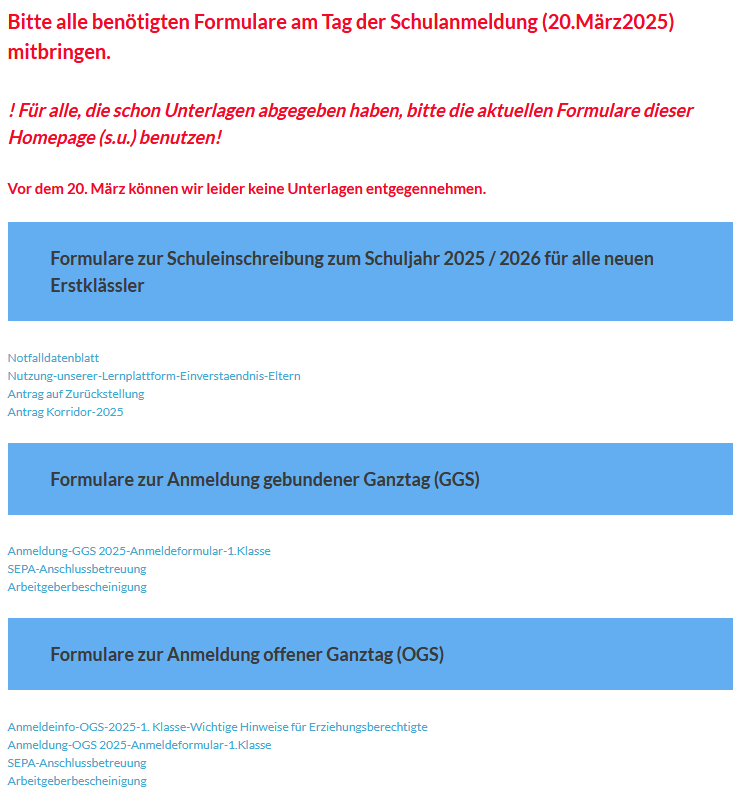 Organisatorisches zur Schulanmeldung
Übergabebogen Kiga
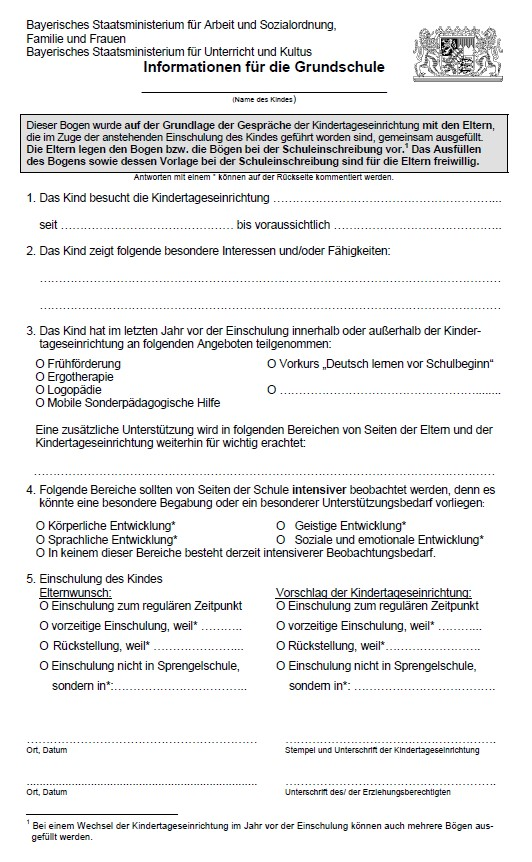 Halbtag – Ganztag – offener Ganztag
Was ist das Richtige 
für mein Kind?
Halbtag– gebundener Ganztag– offener Ganztag
gebundener GanztagWas macht den gebundenen Ganztag aus?
2 Lehrkräfte (Klassenlehrerin und Tandemlehrerin) als   
      Vertrauens- und Ansprechperson
zusätzliche Lernzeiten (mit Lehrkräften)
gemeinsame und individuelle Lernzeiten
rhythmisierter Tagesablauf mit Phasen der Anspannung und Entspannung
Zusammenhang zwischen den Aktivitäten am Vor- und am Nachmittag
Einbau der schriftlichen „Hausaufgaben“ in den schulischen Alltag
        Ausnahme: Freitags gibt es schriftliche Hausaufgaben, an allen anderen Wochentagen gibt es meistens 
                              mündliche Hausaufgaben
Mittagsphase im Klassenverband
vielfältige, kostenlose Angebote in Form von AGs
gebundener GanztagAllgemeine Informationen zum gebundenen Ganztag
Die Teilnahme ist kostenfrei  (Ausnahme: Mittagessen).


Nach der Anmeldung und der Zusage eines gebundenen Ganztagsplatzes ist die Teilnahme von Montag bis Donnerstag bis 15.30 Uhr und am Freitag bis 12.20 /13.05 Uhr für die gesamte Schulzeit verpflichtend.


In Ausnahmefällen (am Tag der Schuleinschreibung, bei Konferenzen etc.) kann es sein, dass der Nachmittagsunterricht in den Ganztagsklassen entfällt. Hierüber werden Sie ggf. rechtzeitig von der Schulleitung informiert.
gebundener GanztagWas muss ein Kind für den „Ganztag“ mitbringen?
Ihr Kind ist bis 15.30 Uhr in der Schule. Das erfordert eine gewisse körperliche Ausdauer.

Ihr Kind ist den Schultag über mit vielen Menschen zusammen. Da gibt es eher weniger Möglichkeiten sich zurückzuziehen.

In den offenen sozialen Situationen sollte Ihr Kind versuchen, selbstständig kleinere Streitereien zu bewältigen.

Lernen und Üben findet zusätzlich zu Hause statt.
offener GanztagInformationen zum offenen Ganztag
Unterricht am Vormittag im Klassenverband

Im Anschluss daran Betreuungsangebote an 4 Wochentagen (Mo. – Do.) bis grundsätzlich 14.00 / 15.30 Uhr   
     möglich

Möglichkeit für Eltern, die Kinder nur für bestimmte Tage anzumelden (mind. 2 Nachmittage)

Kosten für die verpflichtende Mittagsverpflegung

Schulische Maßnahme: - Anwesenheitspflicht
                                                - Entschuldigungspflicht
                                                - verbindliche Zeiten

Anmeldung und Entschuldigung (bspw. für einen Tag) läuft ausschließlich über Sekretariat der Schule
offener Ganztag– gebundener GanztagAnschlussbetreuung –offener + gebundener G.
Kostenpflichtige Anschlussbetreuung und Freitagsbetreuung:

Die Zusatzbetreuung ist ein freiwilliges und kostenpflichtiges Angebot.

Mo – Do 15.30 bis 16.30 Uhr  35 € pro Wochentag / Schuljahr

Fr nach Unterrichtsende bis 14.00 Uhr  150 € / Schuljahr

Fr nach Unterrichtsende bis 15.30 Uhr  250 € / Schuljahr
Wichtige Informationen
Termine, Aktuelles unter:

www.gs-hedenus.de
1. Schultag
Dienstag, 16. September 2025
Hermann-Hedenus-Grundschule
Wir freuen uns,
Sie und Ihr Kind
in unserer Schule
begrüßen zu dürfen.
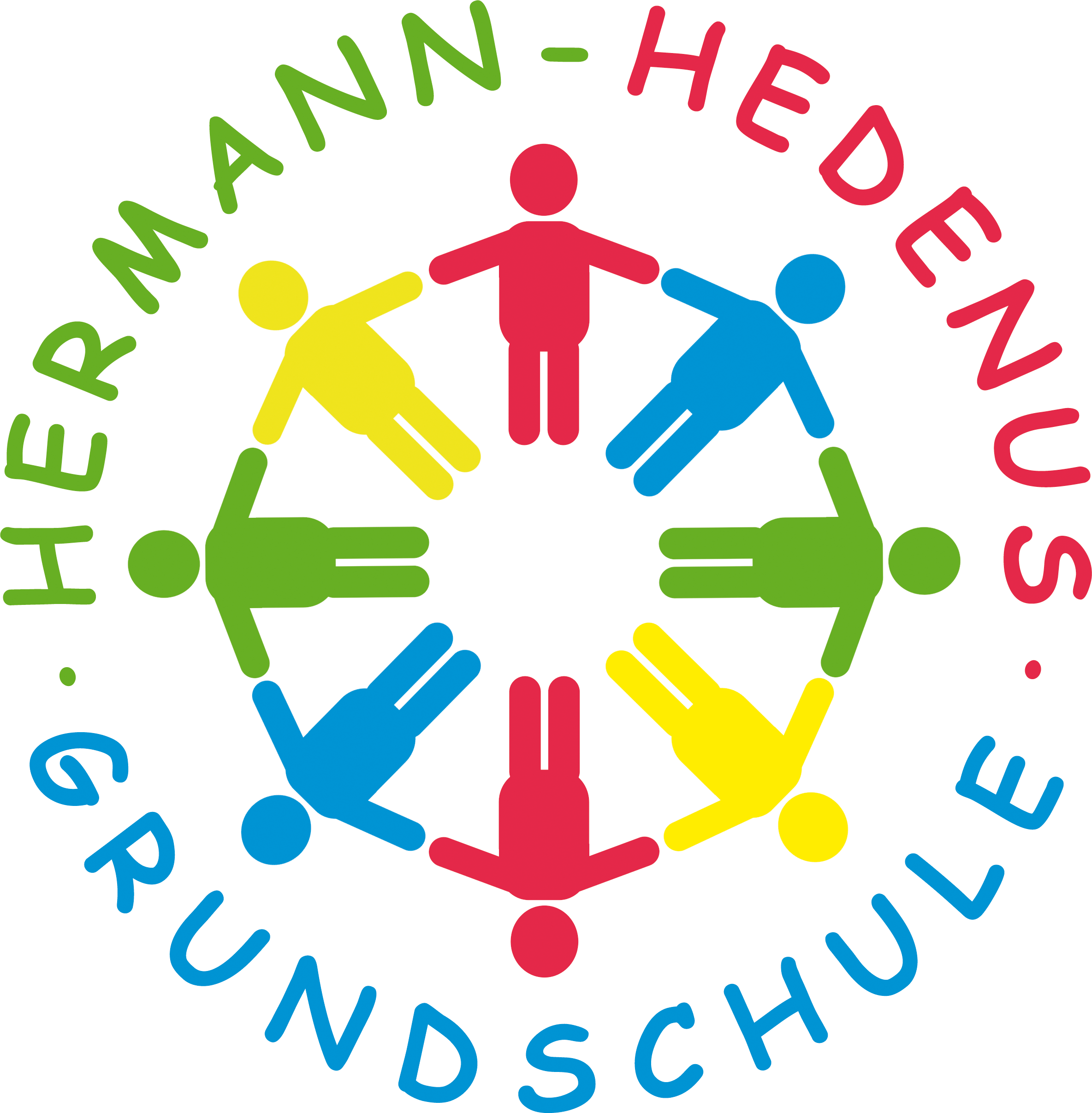